Quad TPX3 chipboard PCB
Concentrator board  connector
Flex PCB
Bond pad pedestal
2cm?
POWER Regulator + connector
+ ADC
20cm?
TPX3
TPX3
Cooling block
Cooling block
Cooling block
Tpx3 IO signals
DC POWER 2V
10-6-2015
by: Bas van der Heijden   basvdh@nikhef.nl
1
Quad tile “dowel pin“ mockup
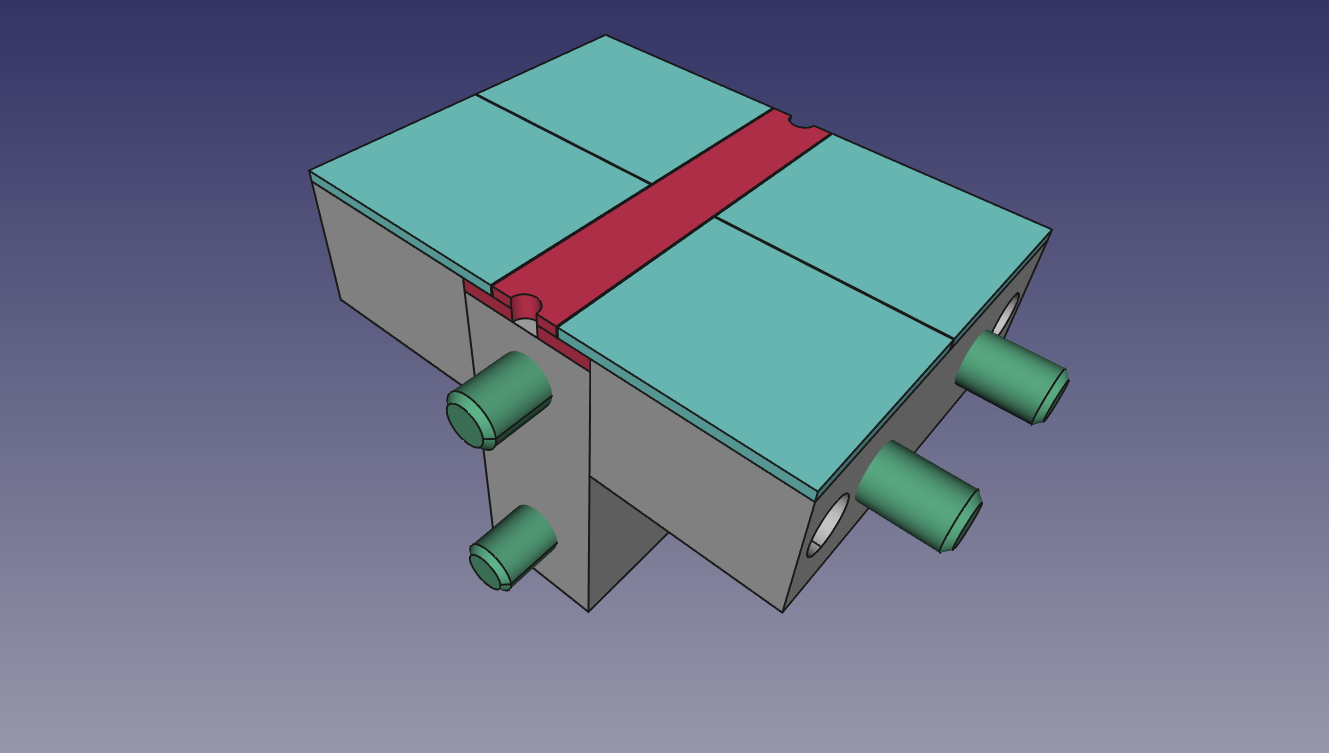 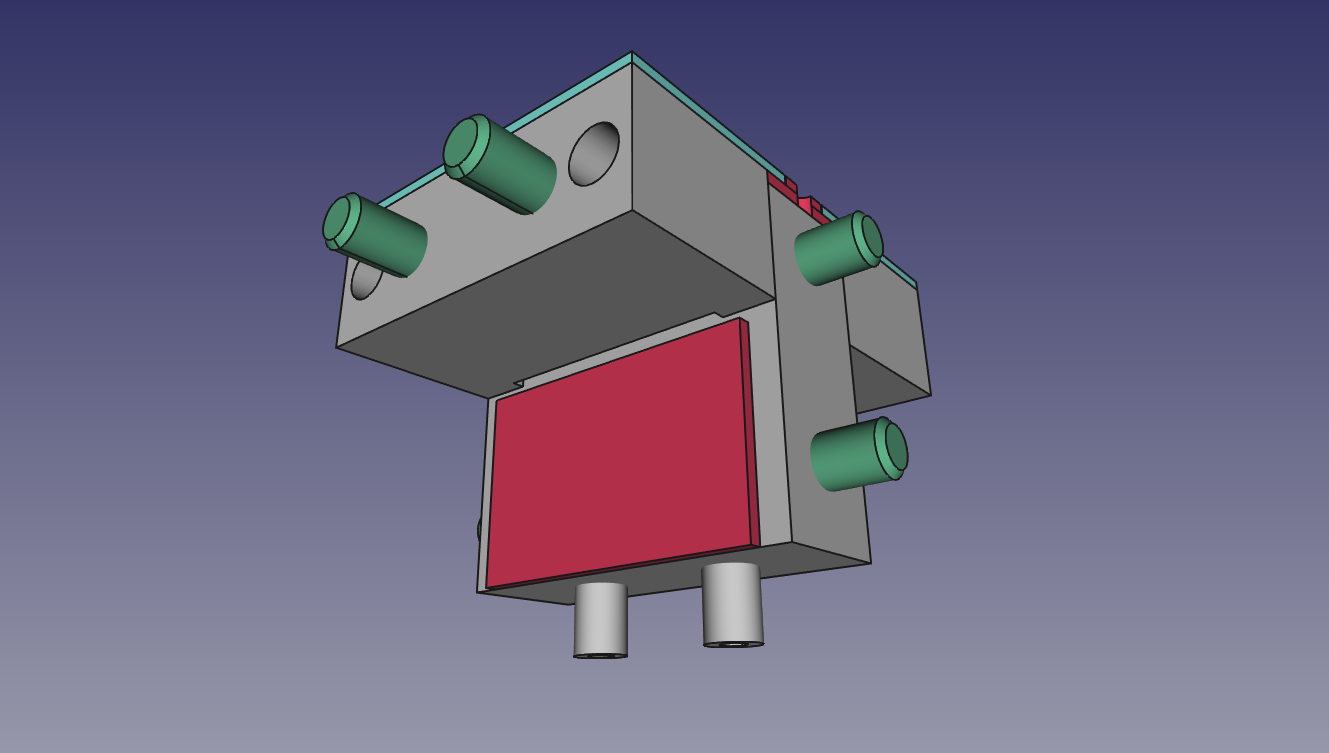 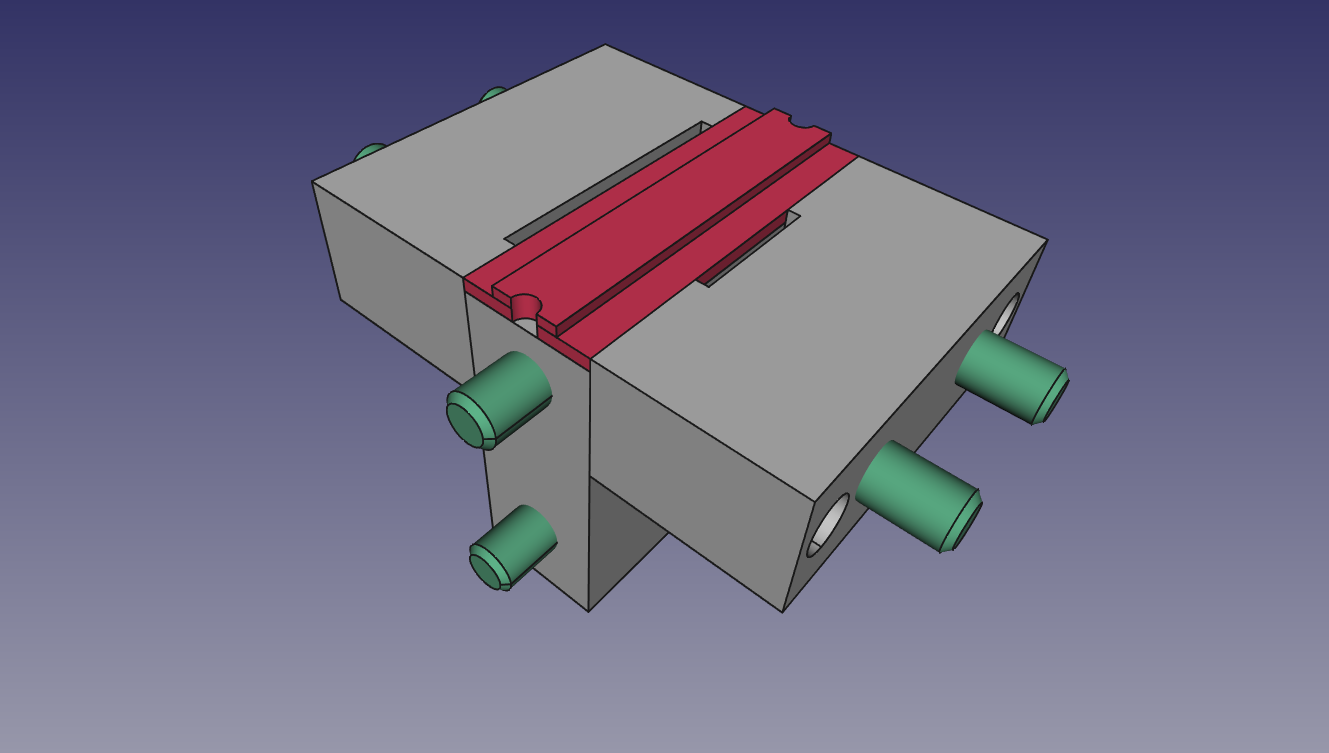 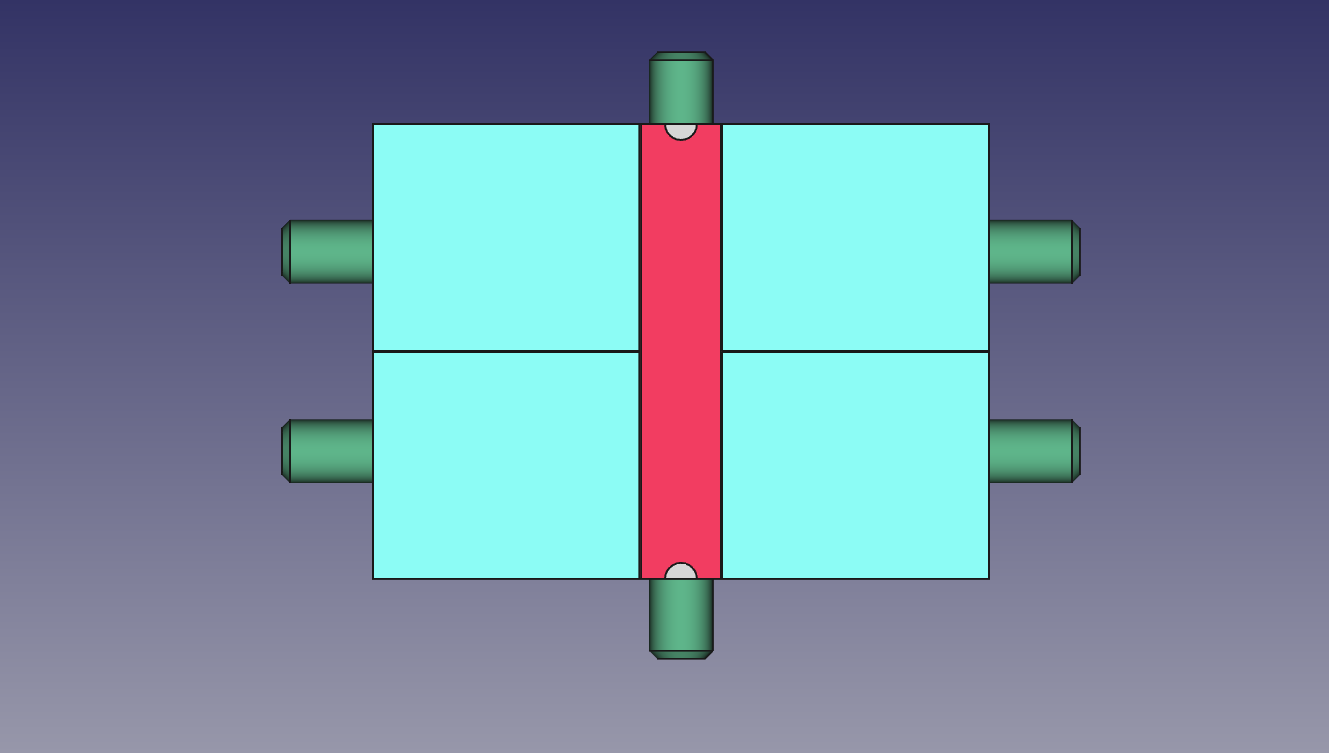 10-6-2015
by: Bas van der Heijden   basvdh@nikhef.nl
2
3x3 frame
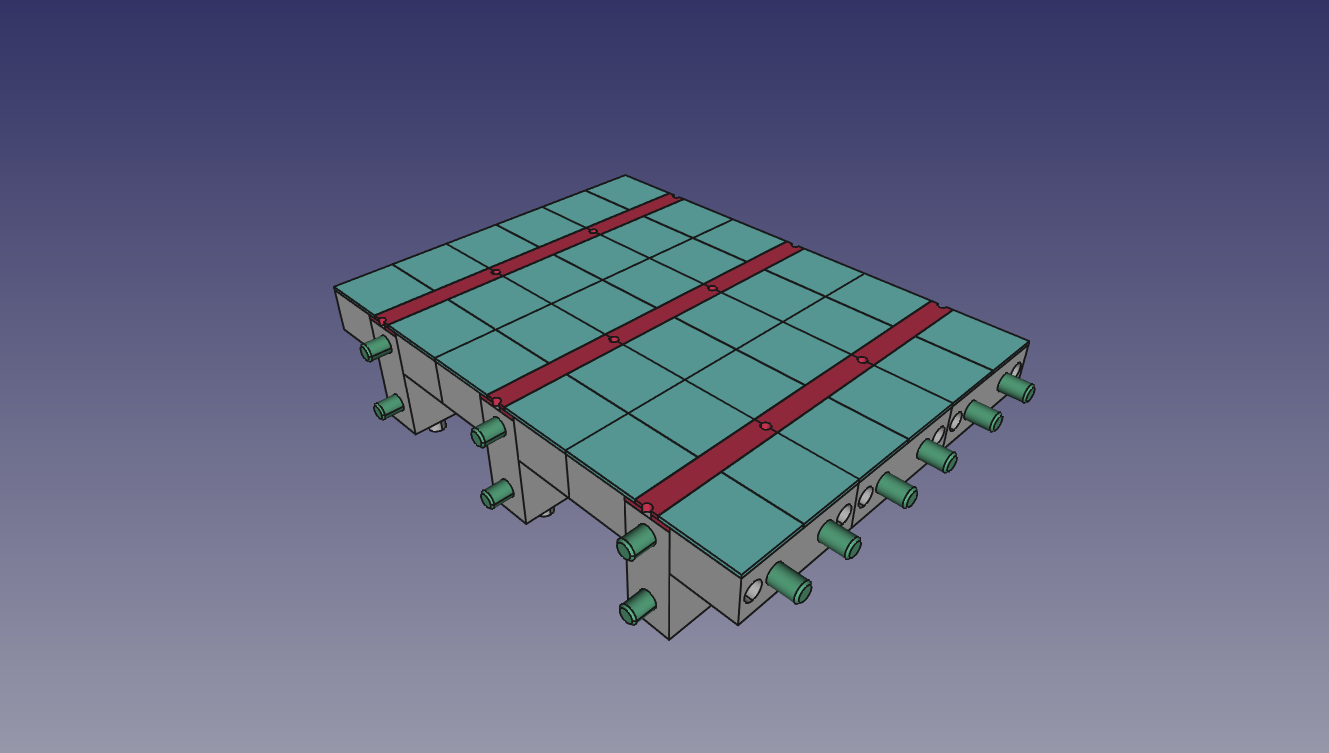 10-6-2015
by: Bas van der Heijden   basvdh@nikhef.nl
3
3x3 frame
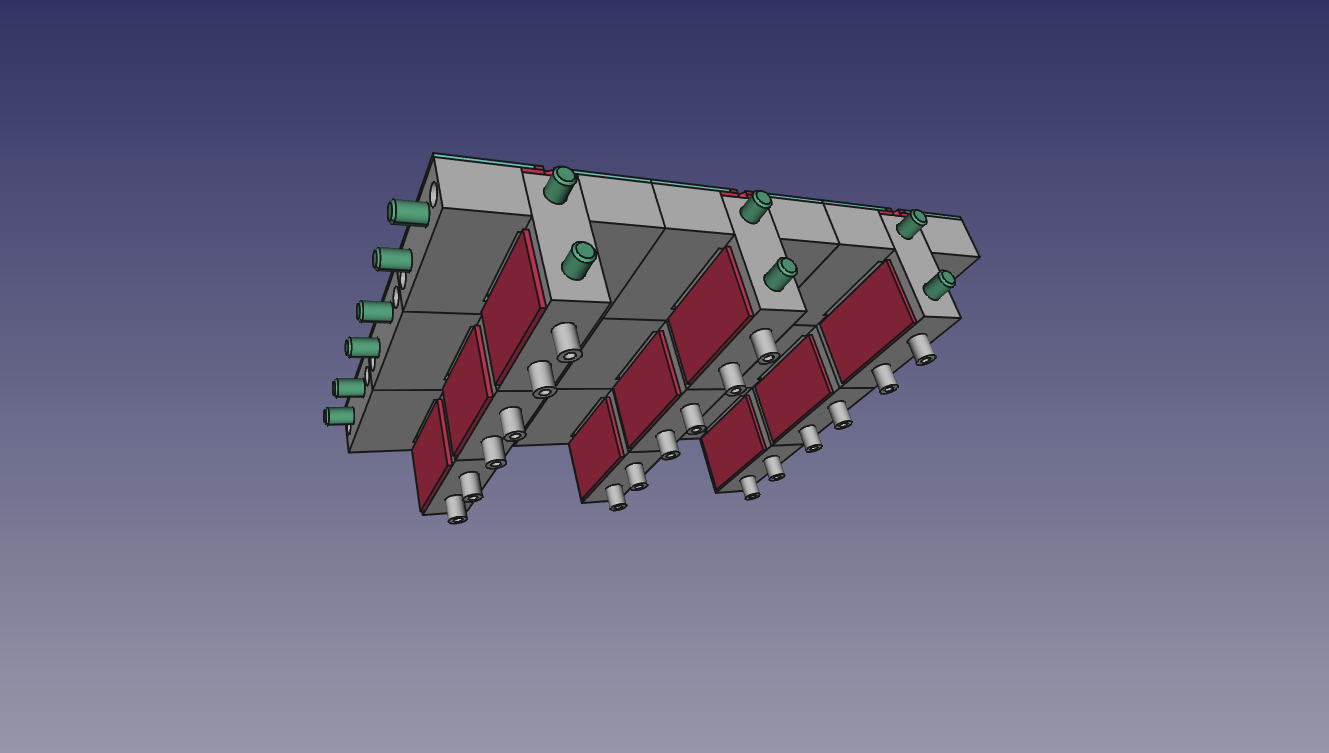 10-6-2015
by: Bas van der Heijden   basvdh@nikhef.nl
4
3x3 frame
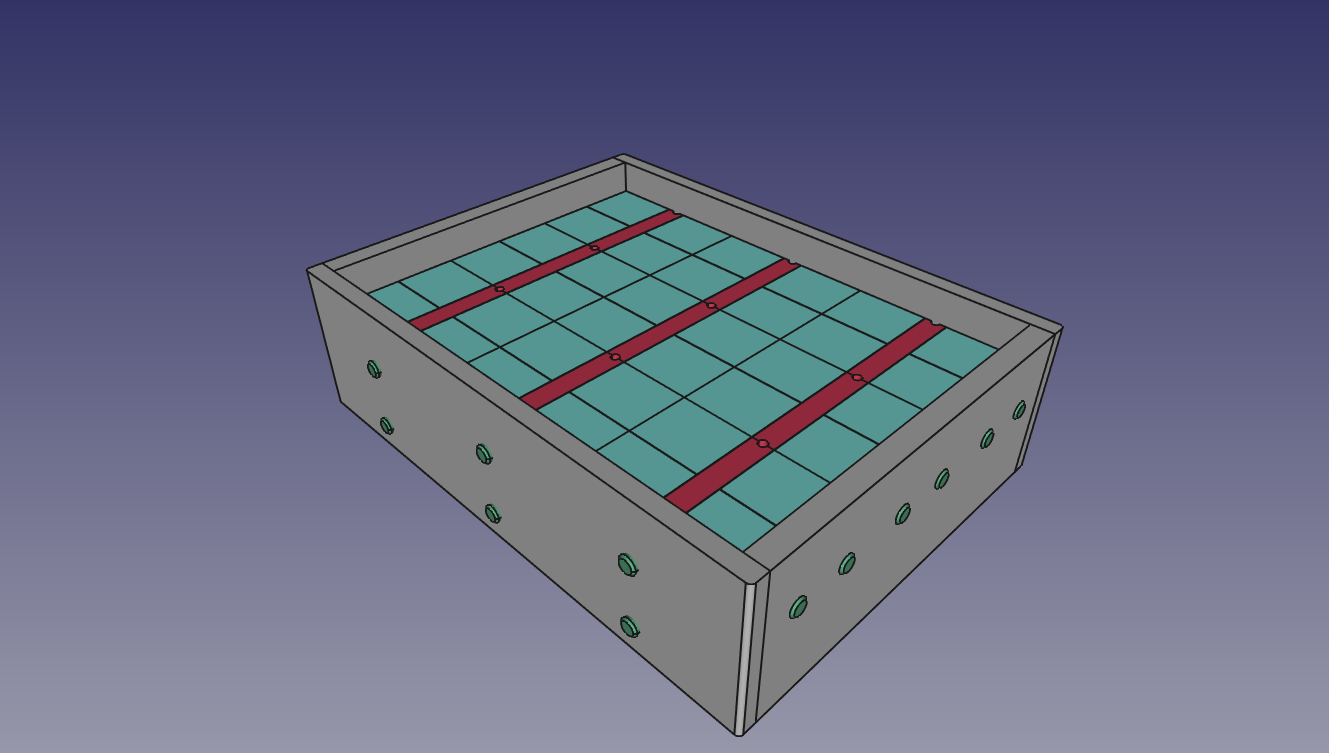 10-6-2015
by: Bas van der Heijden   basvdh@nikhef.nl
5
LEPCol readout scheme proposal
TPX3 @ 160Mb readout speed ≈ 2Mhit/s
 8x4x4=128 TPX3 chips per readout system
 KU040 devkit = 1K€
 Link concentrator uses cheap (20€) Microsemi FPGA
 Option for magnetic field tolerant DC/DC converter
Quad
TPX3 Module
Quad
TPX3 Module
8x
3.125Gb 8b10b
1x
10Gb Ethernet
2x
Link
Concentrator
(rad hard+ magnetic field tolerant)
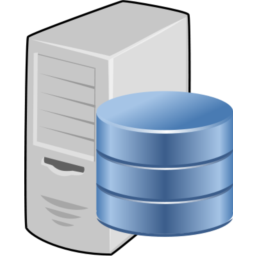 SPIDR
(KU040 FPGA Development Kit?)
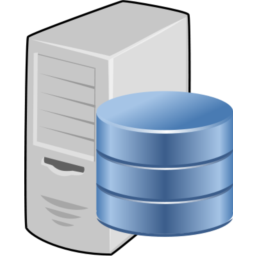 Quad
TPX3 Module
DAQ PC
Quad
TPX3 Module
30-6-2016
by: Bas van der Heijden   basvdh@nikhef.nl
6